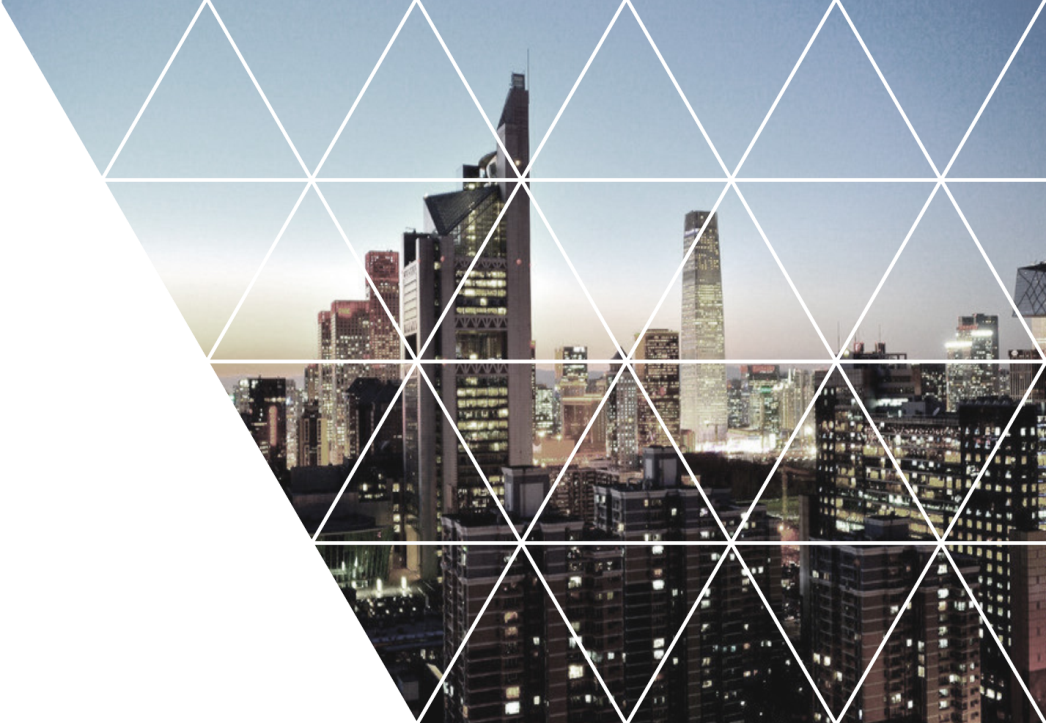 LOGO
You can enter subtitles or other captions here
YOU CAN ENTER A TITLE THAT CAN BE LONG OR SHORT
BY:            freeppt7.com
2019
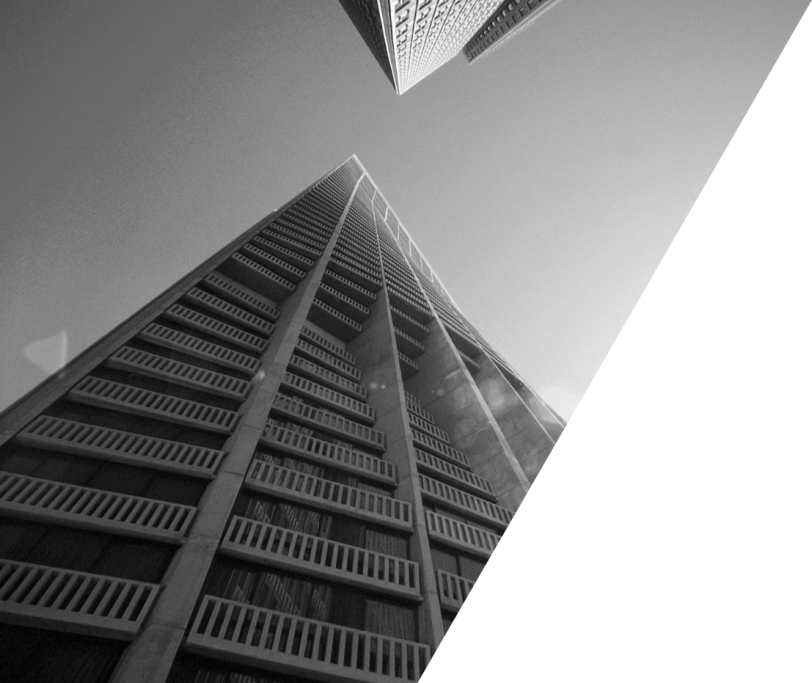 CONTENTS
Please enter the title
1
Please enter the title
2
Please enter the title
3
Please enter the title
4
01
Please enter the title
Please enter your title
Title text one
Text content text content text content text content text content text text content text content text content content
Title
Text One
Title Text II
Text content text content text content text content text content text text content text content text content content
Title
Text three
Title
Text two
Title Text 3
Text content text content text content text content text content text text content text content text content content
Please enter your title
Title text one
Text content text content text content text content text content text text content text content text content content
Title
Text
Title
Text
Title Text II
Text content text content text content text content text content text text content text content text content content
Title Text 3
Text content text content text content text content text content text text content text content text content content
Title
Text
Please enter your title
Text content text content text content
Text content text content text content
Text content text content text content
Text two
Text Four
Text One
Text Five
Text three
Text content text content text content
Text content text content text content
02
Please enter the title
Please enter your title
Title text one
Text content text content text content text content text content text text content text content text content content
Title
Ben I
Title Text II
Text content text content text content text content text content text text content text content text content content
01
Title
Ben III
Title
Ben II
02
03
Title Text 3
04
Text content text content text content text content text content text text content text content text content content
Title
Ben IV
Title Text Four
Text content text content text content text content text content text text content text content text content content
First-mover advantage
Core technical advantages
Policy advantages
Talent advantage
Advantages of industry support
Brand Advantage
Please enter your title
Text content Text content
Text content Text content
Text content Text content
Text content Text content
Text content Text content
Text content Text content
Text content Text content
Text content Text content
Text content Text content
Text content Text content
Text content Text content
Text content Text content
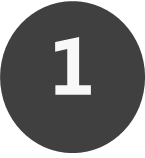 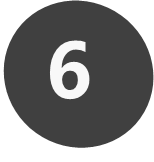 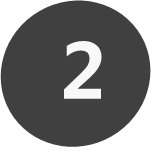 Foreign research
The status quo
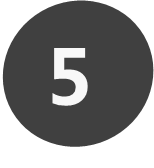 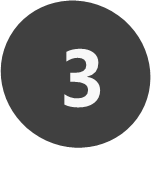 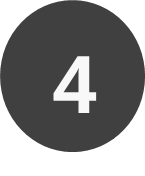 Please enter your title
A certain research program
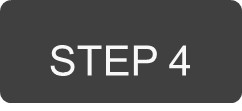 Click to add textClick to add text
Click to add textClick to add text
Click to add textClick to add text
Click to add textClick to add text
Click to add textClick to add text
Click to add textClick to add text
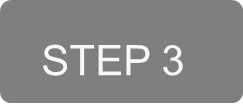 Click to add textClick to add text
Click to add textClick to add text
Click to add textClick to add text
Click to add textClick to add text
Click to add textClick to add text
Click to add textClick to add text
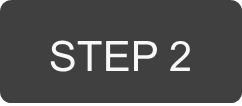 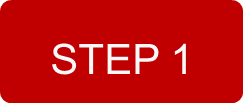 03
Please enter the title
Please enter your title
Click to fill in the title
Click add text Click add text
Click add text Click add text
Click add text Click add text
Filling plus
Title
Filling plus
Title
Filling plus
Title
Filling plus
Title
Click to fill in the title
Click add text Click add text

Click to fill in the title
Click add text Click add text
Filling plus
Title
Please enter your title
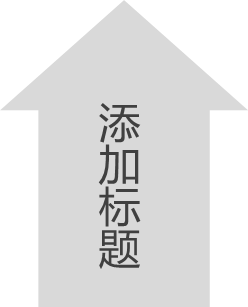 Click here to add text
Click here to add text
Click here to add text
Click here to add text
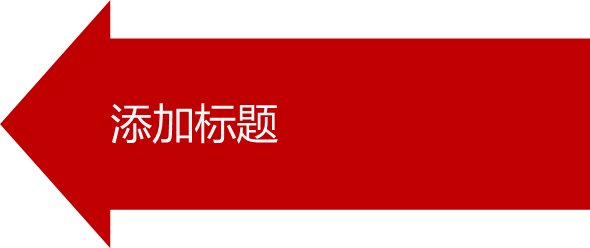 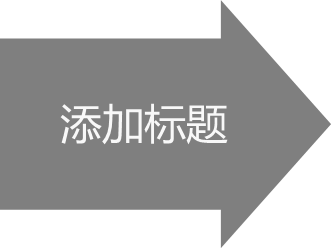 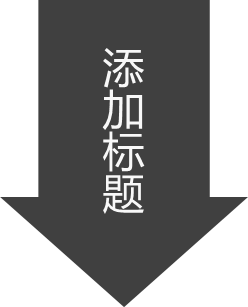 Click here to add text
Click here to add text
Click here to add text
Click here to add text
Click here to add text
Click here to add text
Click here to add text
Click here to add text
Click here to add text
Click here to add text
Click here to add text
Click here to add text
Add a title
Add a title
Add a title
Add a title
Add a title
Please enter your title
Click here to add text
Click here to add text
Click here to add text
Click here to add text
Click here to add text
Click here to add text
Click here to add text
Click here to add text
Click here to add text
Click here to add text
Click here to add text
Click here to add text
Click here to add text
Click here to add text
Click here to add text
Click here to add text
Click here to add text
Click here to add text
Click here to add text
Click here to add text
04
Please enter the title
Please enter your title
50%
Click here to add text
90%
Click here to add text
60%
Click here to add text
20%
Click here to add text
Add a title
Add a title
Add a title
Add a title
Please enter your title
Click here to add text
Click here to add text
Click here to add text
Click here to add text
Click here to add text
Click here to add text
Click here to add text
Click here to add text
Click here to add text
Click here to add text
Click here to add text
Click here to add text
Click here to add text
Click here to add text
Click here to add text
Click here to add text
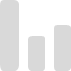 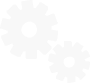 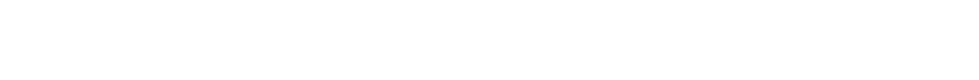 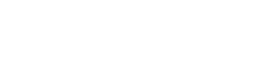 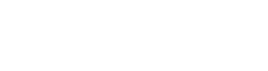 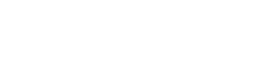 Research results
Design report
Research report
Engineering prototype
Please enter your title
Please enter the text information here
Please enter the text information here
Please enter the text information here
Please enter the text information here
Please enter the text information here
Please enter the text information here
Please enter the text information here
Please enter the text information here
Please enter the text information here
Please enter the text information here
Please enter the text information here
Please enter the text information here
Please enter your title
Please enter your text Please enter your text Please enter your text Please enter your text Please enter your text Please enter your text
Goal
75%
Please enter your text to explain the goal Please enter your text to explain the goal Please enter your text to explain the goal
Please enter your text Please enter your text Please enter your text Please enter your text Please enter your text Please enter your text
34%
Actual
Please enter your text to explain the actual situation
Please enter your title
Click here to add text
Click here to add text
Click here to add text
Click here to add text

Click here to add text
Click here to add text
Click here to add text
Click here to add text
add a title
20%
Click here to add text
Click here to add text
Click here to add text
Click here to add text

Click here to add text
Click here to add text
Click here to add text
Click here to add text
80%
Click here to add text
Click here to add text
Click to add a title
Click here to add text, click here to add text, click here to add text.
Click here to add text, click here to add text, click here to add text.
Click here to add text
Click here to add text
Click here to add text
Click here to add text
Click here to add text
Click here to add text
Click here to add text
Click here to add text
Click here to add text
Click here to add text
Click here to add text
Click here to add text
Please enter your title
Click here to add text
Click here to add text
Click here to add text
Click here to add text
Click here to add text
Click here to add text
Click here to add text
Click here to add text
Click here to add text
Click here to add text
Click here to add text
Click here to add text
Click here to add text
Click here to add text
Click here to add text
Click here to add text
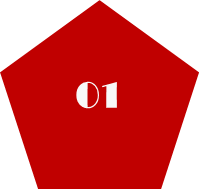 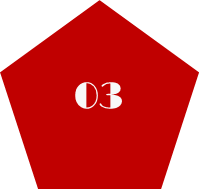 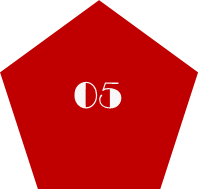 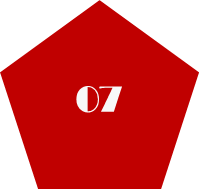 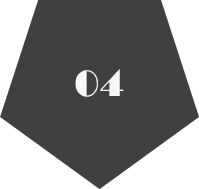 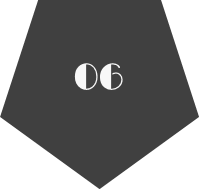 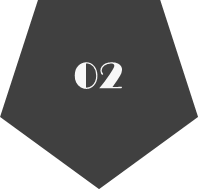 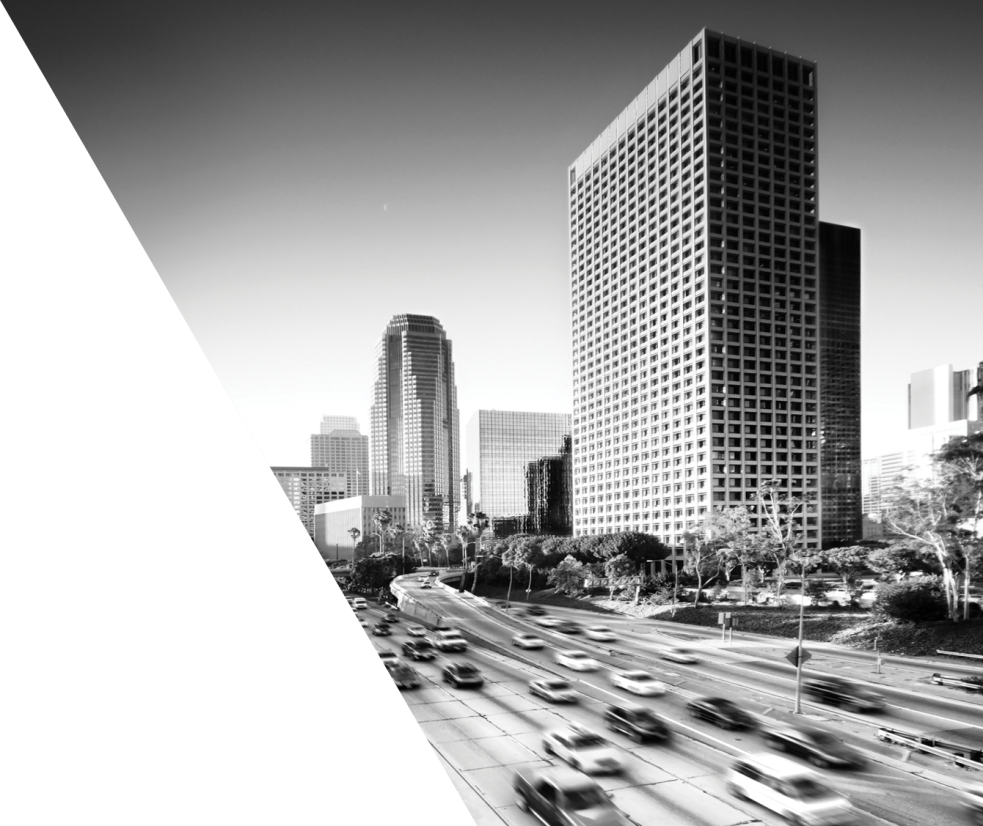 LOGO
THANKS
BY:          freeppt7.com
2019